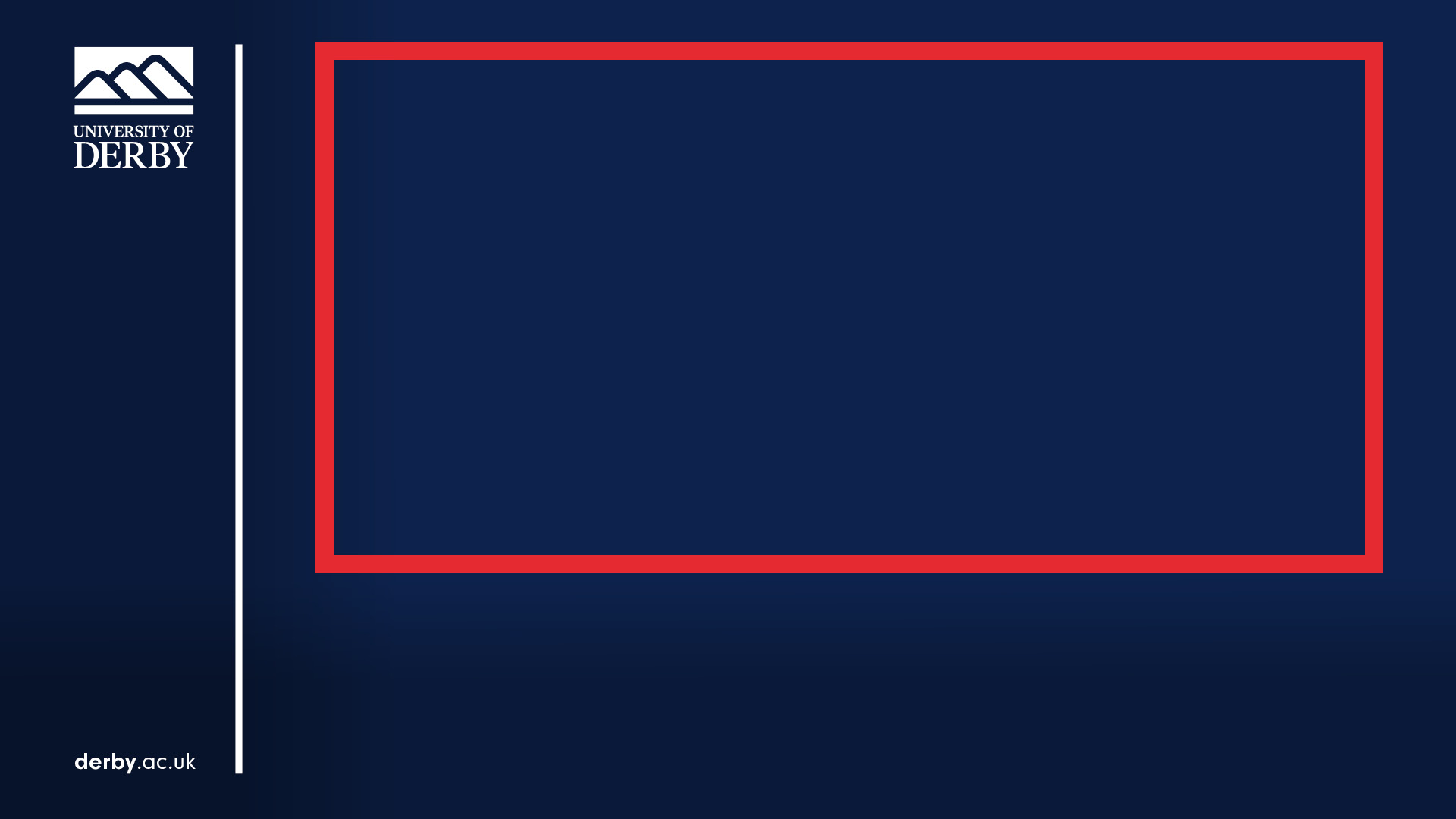 Accessibility at the University of Derby: Chapter 2Claire Gardener
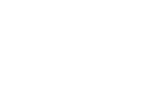 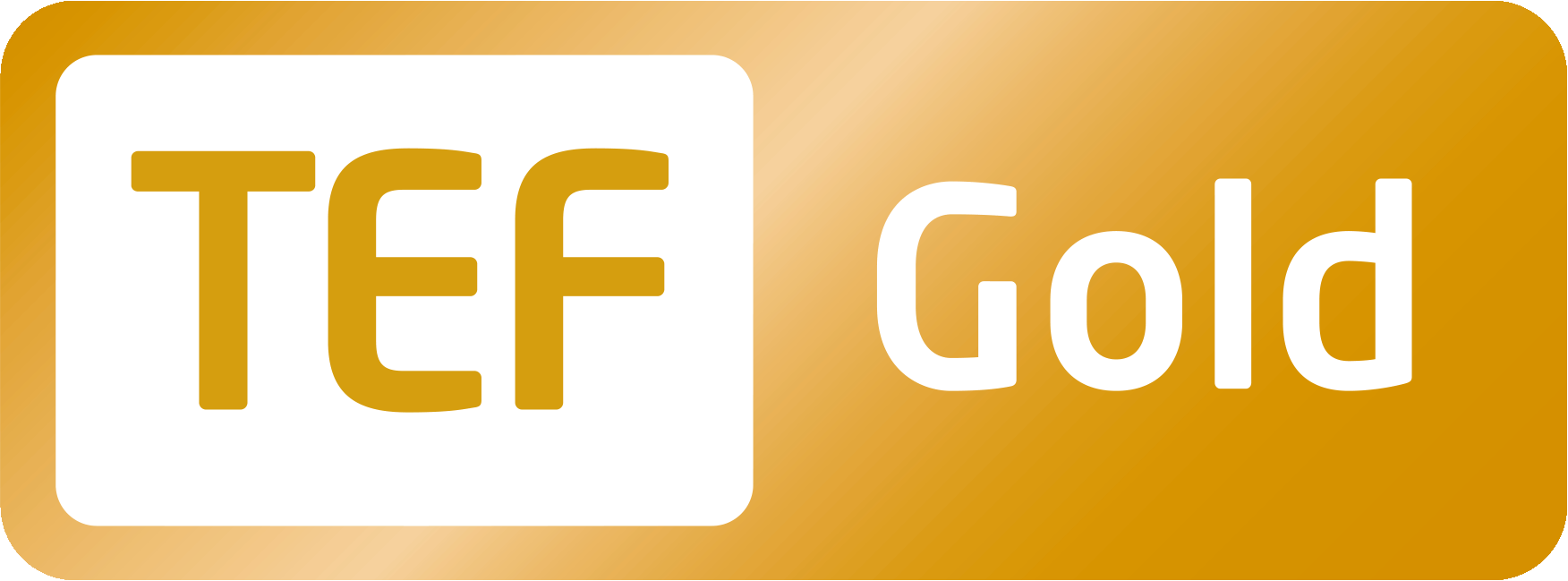 [Speaker Notes: Intro – Claire Gardener from the University of Derby. Centre for Excellence in Learning and Teaching (CELT) in the Technology Enhanced Learning (TEL) 
I’ve spoken about Ally to Durham and TLC/World but not about the wider work.]
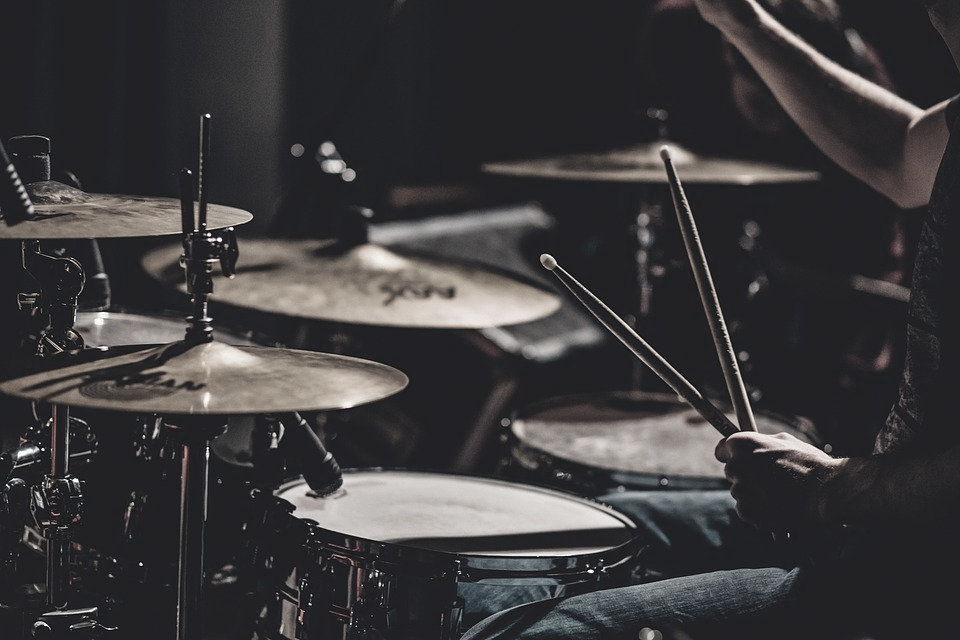 Gathering Support
Beyond Ally – Web Accessibility Regulations
Creating a Working Group
[Speaker Notes: Been banging a drum around the University and found support from the Digital Marketing Manager Rob Fowles. 
Went to ITS for support  - fully acknowledge its not their problem, but are a stakeholder. 
Got Project Officer support
Formed a working group – key stakeholders from the University. People who were influential in their own areas
Took a paper to EVCE for support]
Accessibility Statements
[Speaker Notes: UCISA event in September – George Rhodes identfied 6 HE with statements we were one of the them
Working hard to get the rest published. Sandra?
Database and Redirect on the website to a form.]
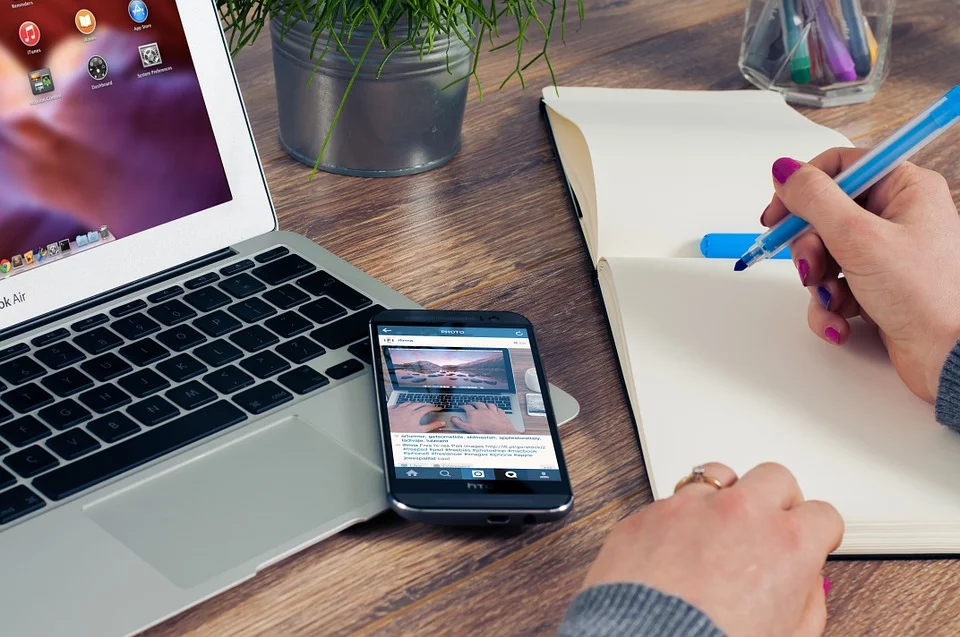 Practical Outputs
[Speaker Notes: 2 years ago website rebuilt from the ground up. An inclusive accessible site a the core of the thinking. At launch was good but not perfect.  Implement audits on an ongoing basis to inform work. Automated weekly, human drive quarterly.  Informs daily activity
Currently using a platform called SiteMorse which is assessing lots of different parts of our site each week – far from perfect but a start nonetheless. Every friday we review the actions (whether it requires content changes or development work) and plan these in.
We have a hybrid model of publishing. There are groups of editors who will have one moderator who can review and publish content in their area. To ensure that our moderators are only publishing accessible content, we have set up moderator tests.

EVCE paper
Awareness raising 
ITS gathering Accessibility statements from Suppliers
Technical Review of Legisalation from own Legal Counsel and template
Understanding of the platforms in scope. 
Templates for all computers
Hands on templates for other documents. 
Killer question in procurement.]
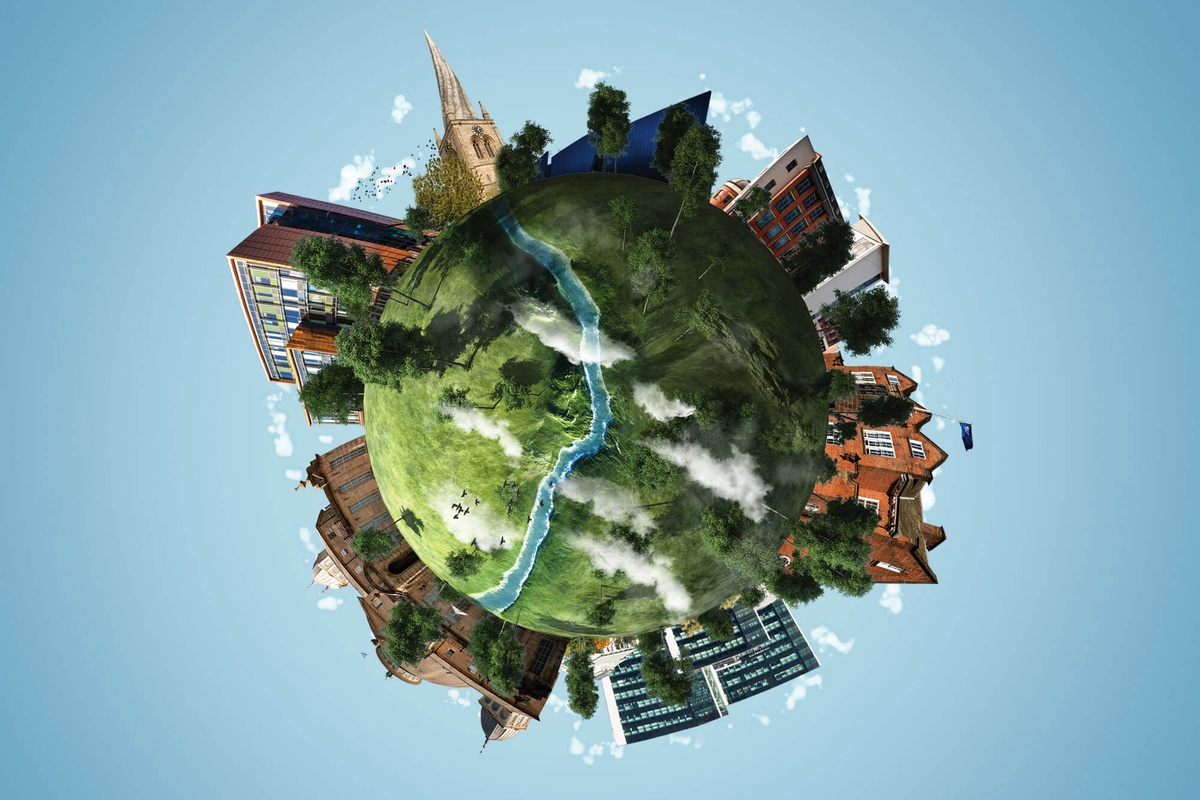 Blackboard Ally at University of Derby
[Speaker Notes: Deployed instructor reports. 
  
Using stats in NSS audit work. 
  
Continued delivery of Staff Development – including Away days and link to Office 365 
  
Working with a Student Digital Learning Officer to review Student support and develop a revised Communications campaign. 
  
Working to create a ‘lived experience’ video with our students to embed in to training.]
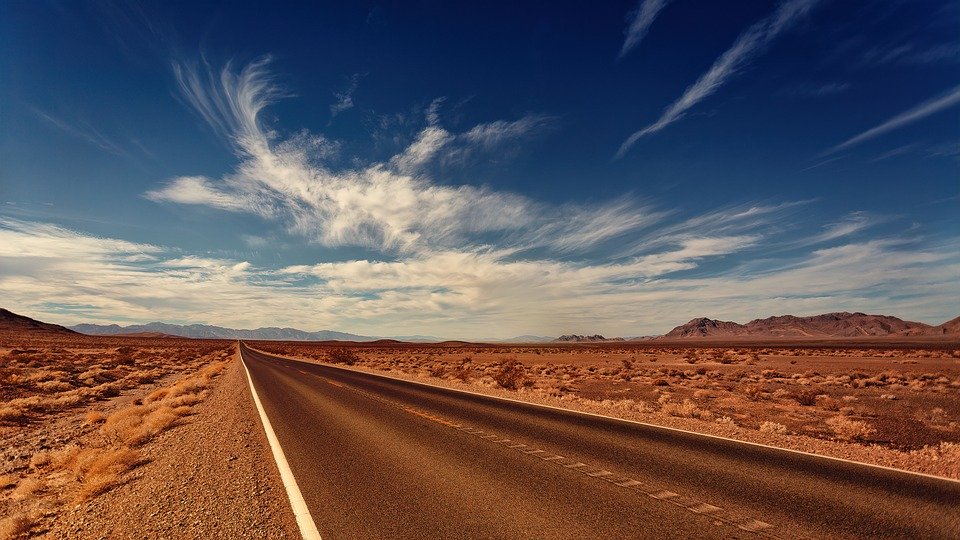 What's on the horizon
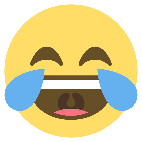 When will it be completed? 
Learning & Teaching Strategy
Investment
[Speaker Notes: A manager asked when will it be completed! I.e statements

Univerisity writing a new Learning & teaching strategy – Inclusion a the core

Investment – Online training module. 
Accessibility days and onsite training and benchmarking activity.]
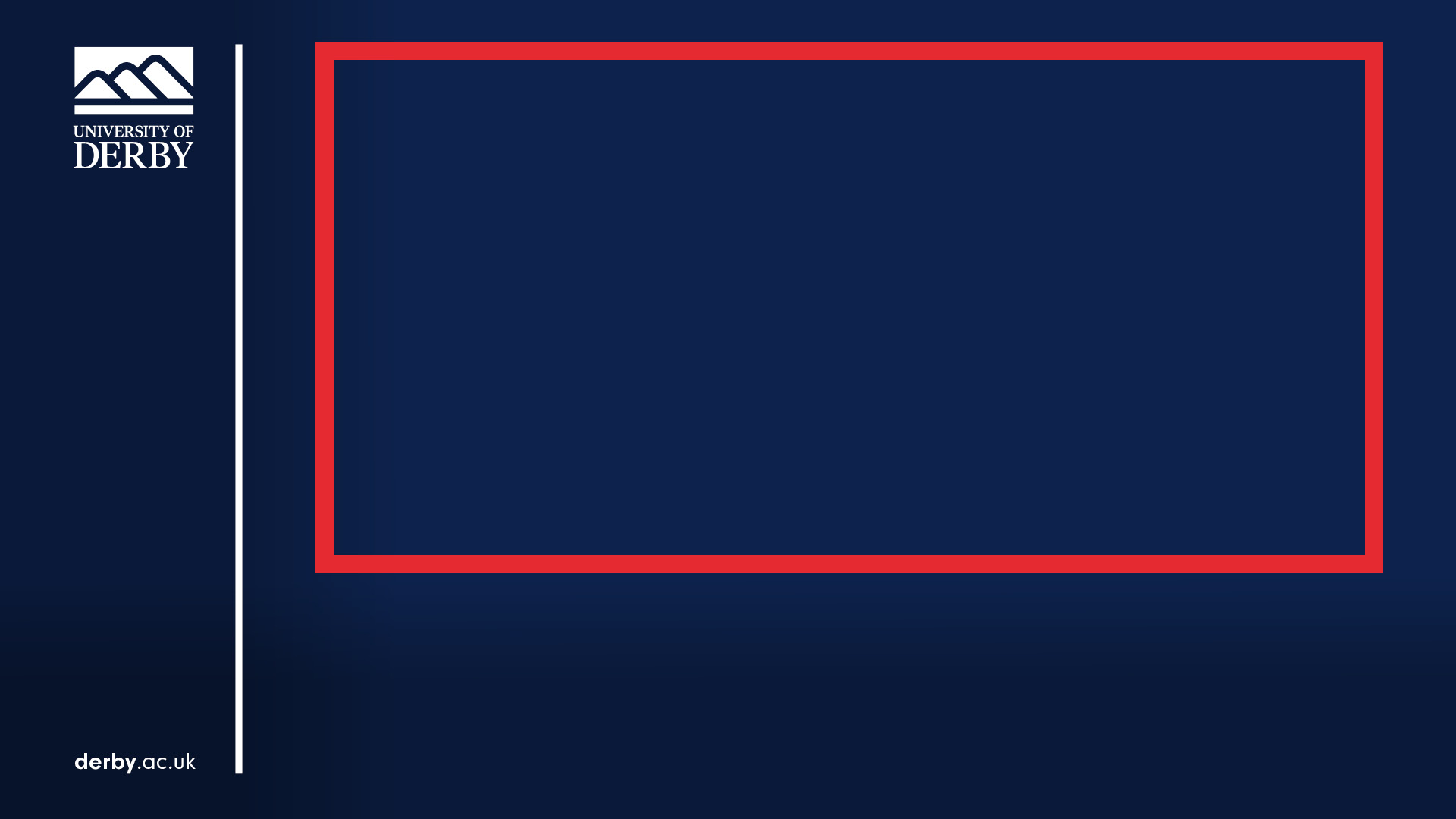 Questions?Claire Gardenerc.gardener@derby.ac.uk@Cl4ireG
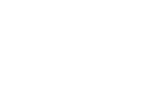 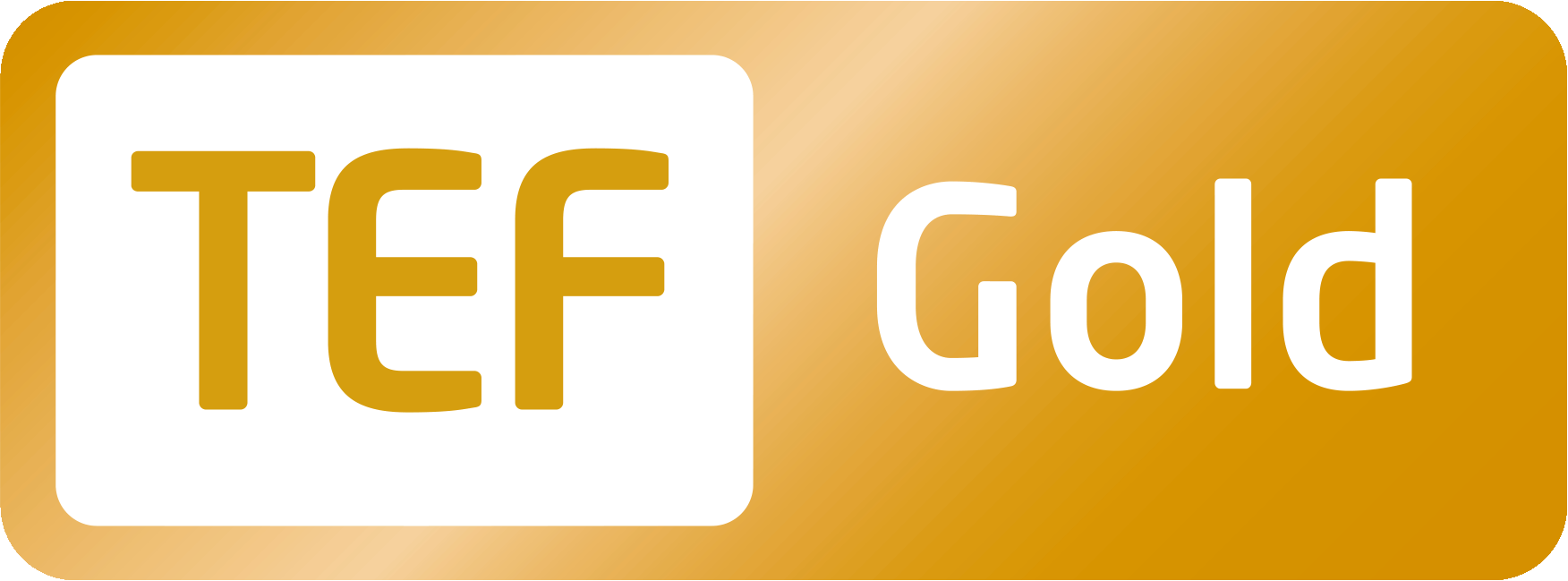 [Speaker Notes: Intro – Claire Gardener from the University of Derby. Centre for Excellence in Learning and Teaching (CELT) in the Technology Enhanced Learning (TEL) 
Another one of my many projects was to roll out MS Teams for students at the start of the academic year. 
Blackboard Self-hosted 9.1 Q2 2019.]